Présentation chant Va au bout de tes rêves
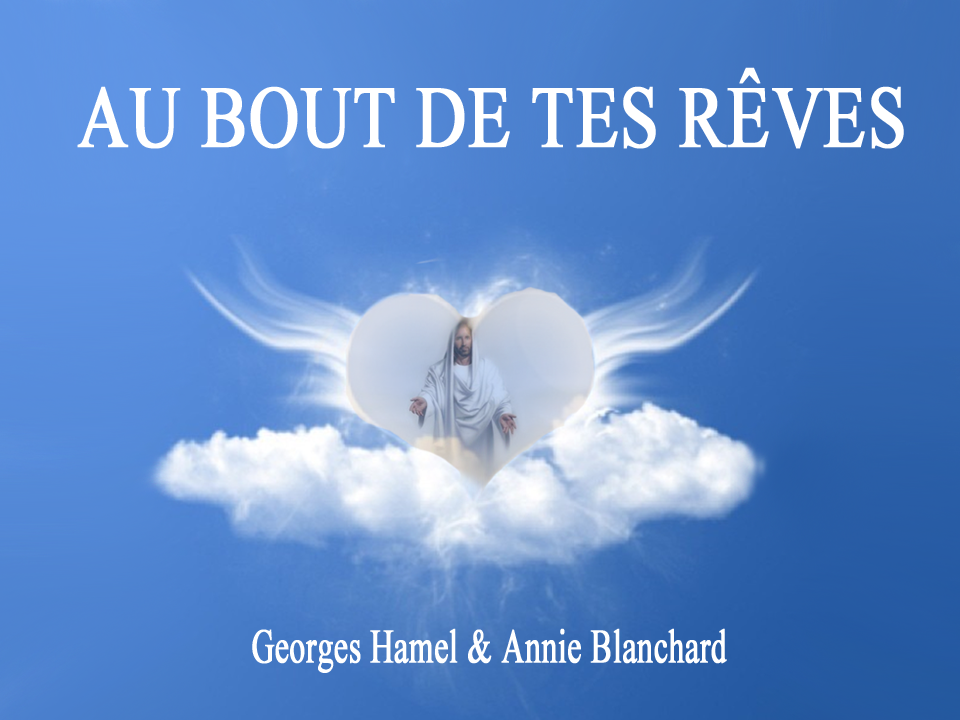 Refrain          (A) (Va au bout de tes rêves)
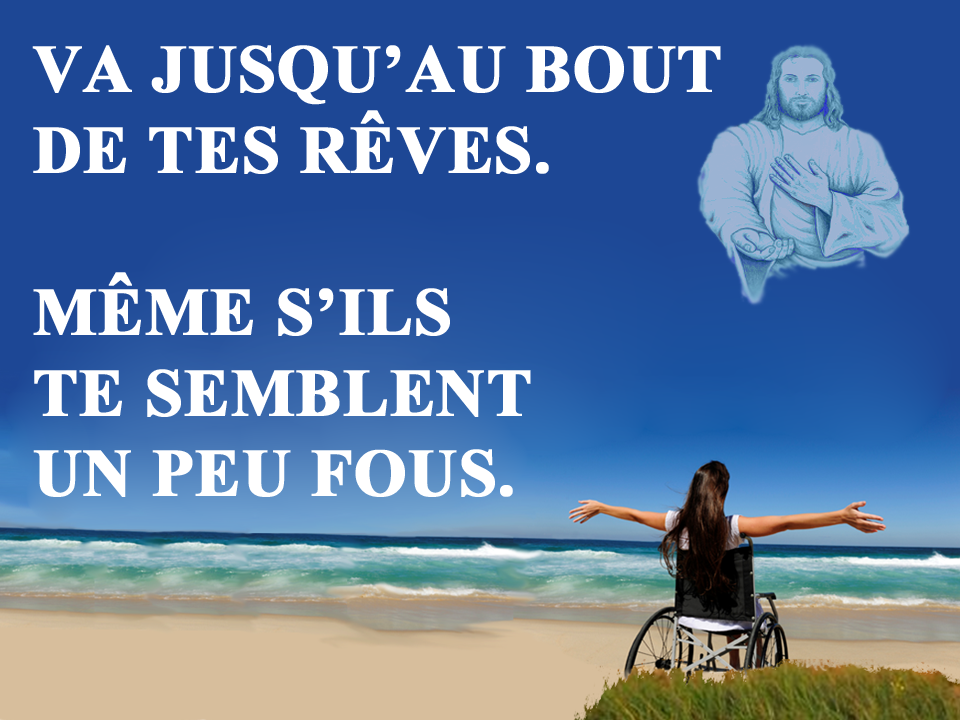 Suite refrain (B) (Va au bout de tes rêves)
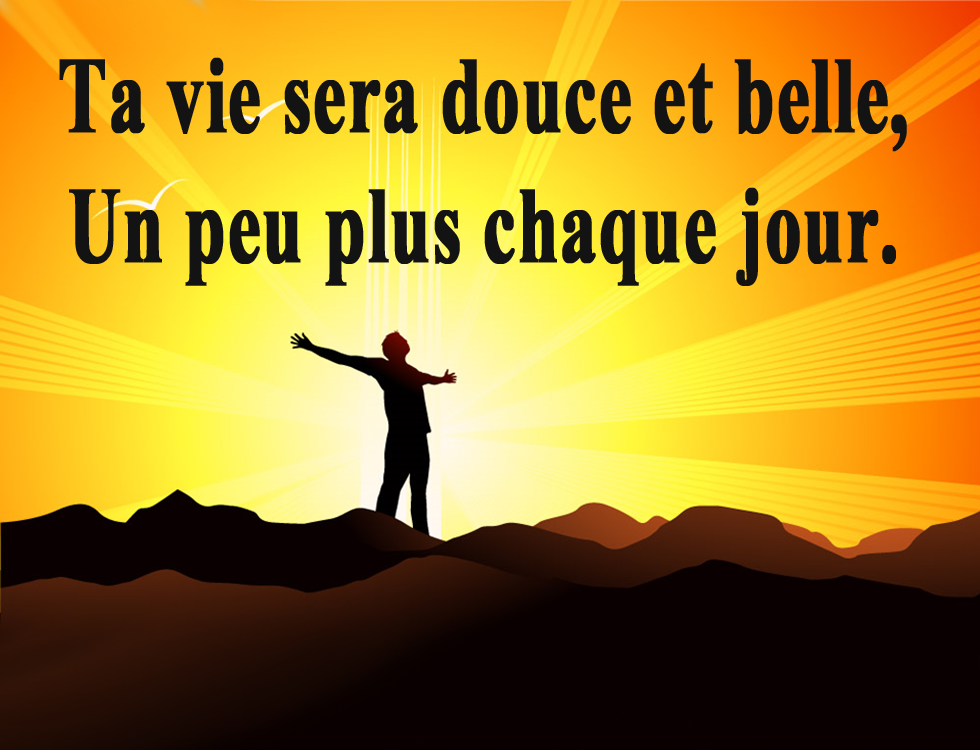 Suite refrain (C) (Va au bout de tes rêves)
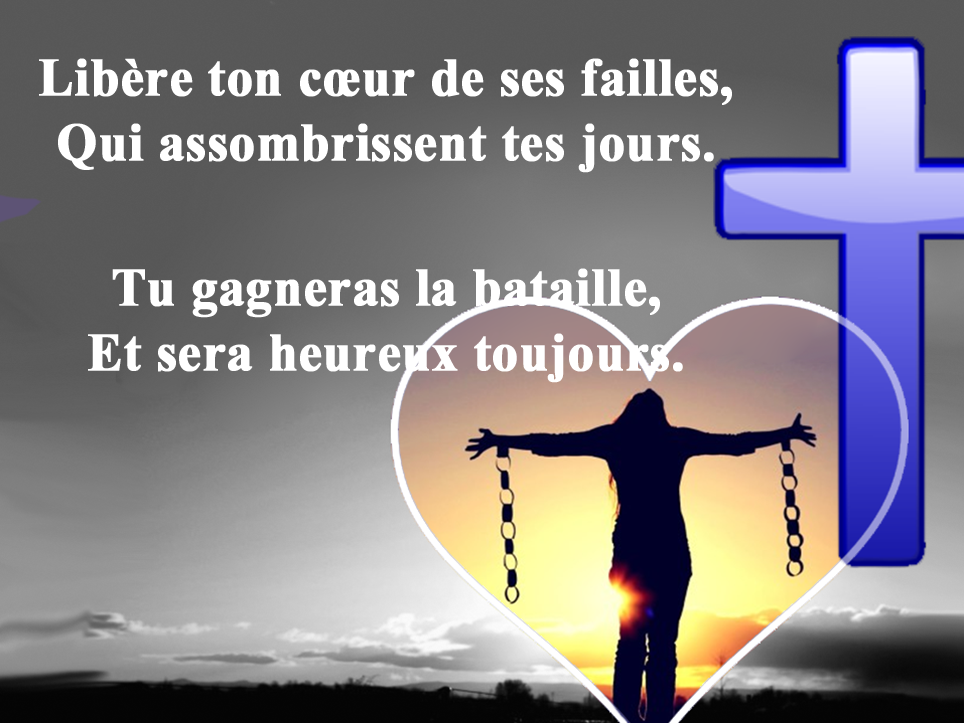 *****Petite pause musicale*****
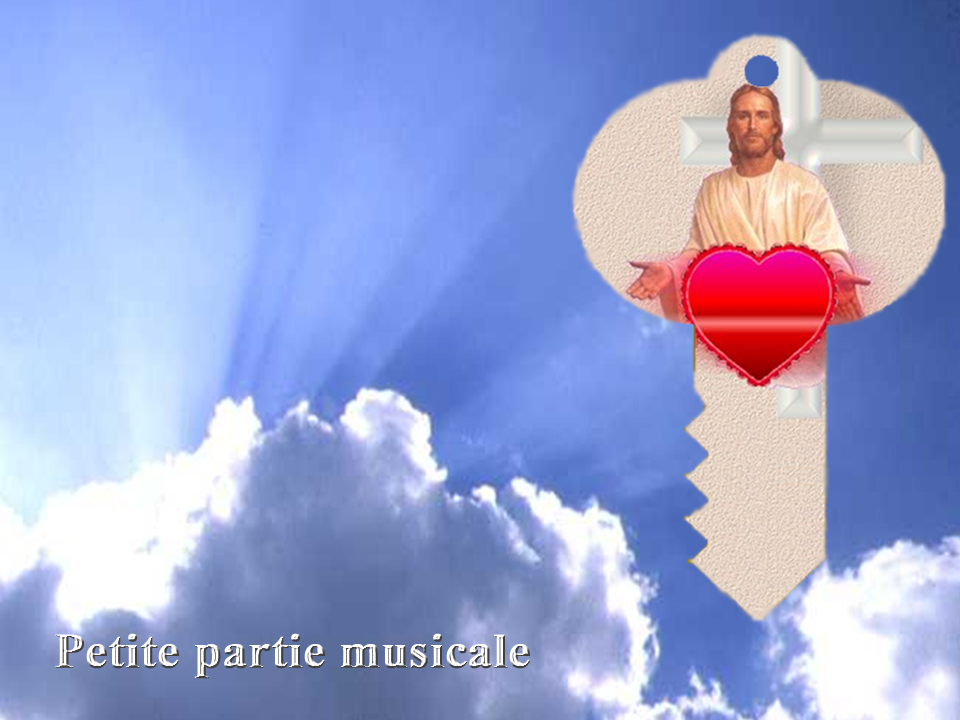 [Speaker Notes: Petite pause musicale]
Couplet # 1          (A)(Va au bout de tes rêves)
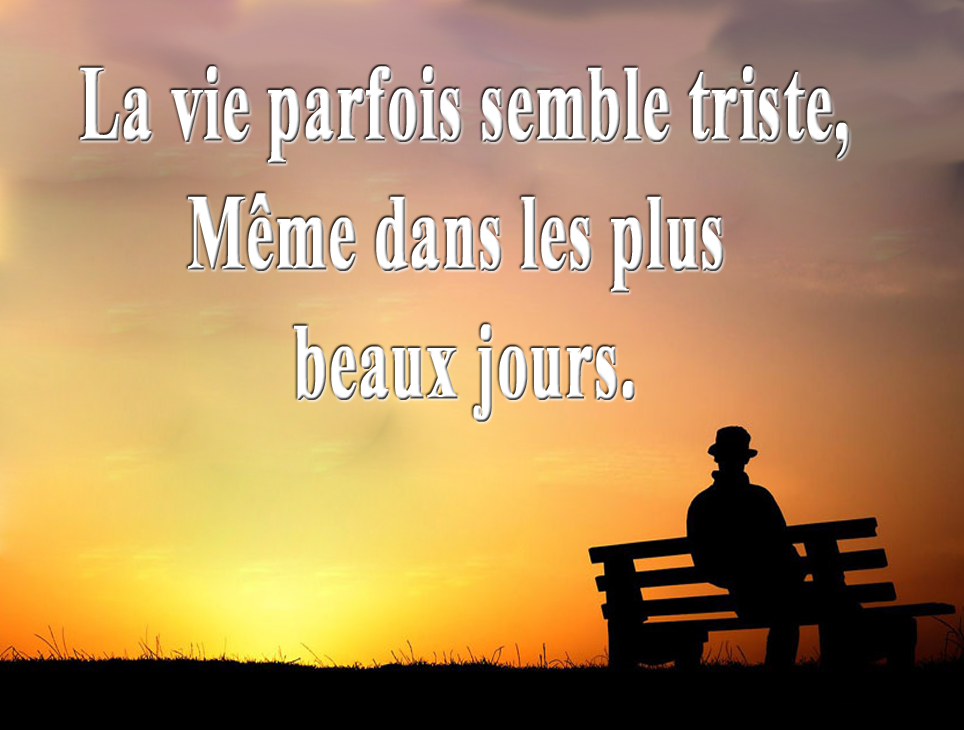 Suite couplet # 1 (B) Va au bout de tes rêves)
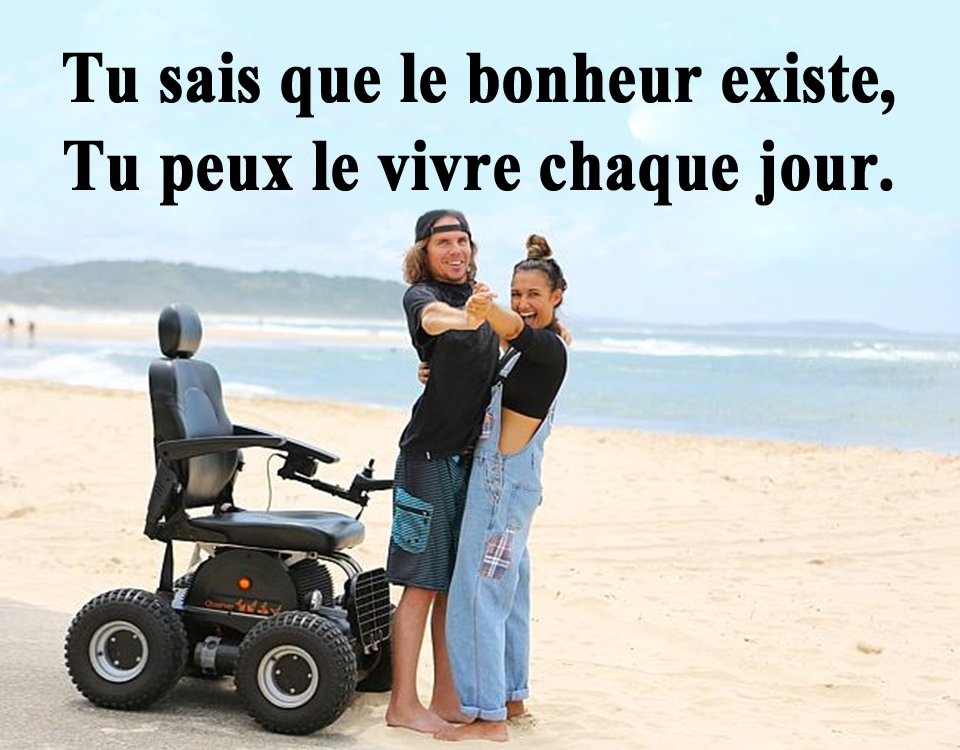 Suite couplet # 1 (C)(Va au bout de tes rêves)
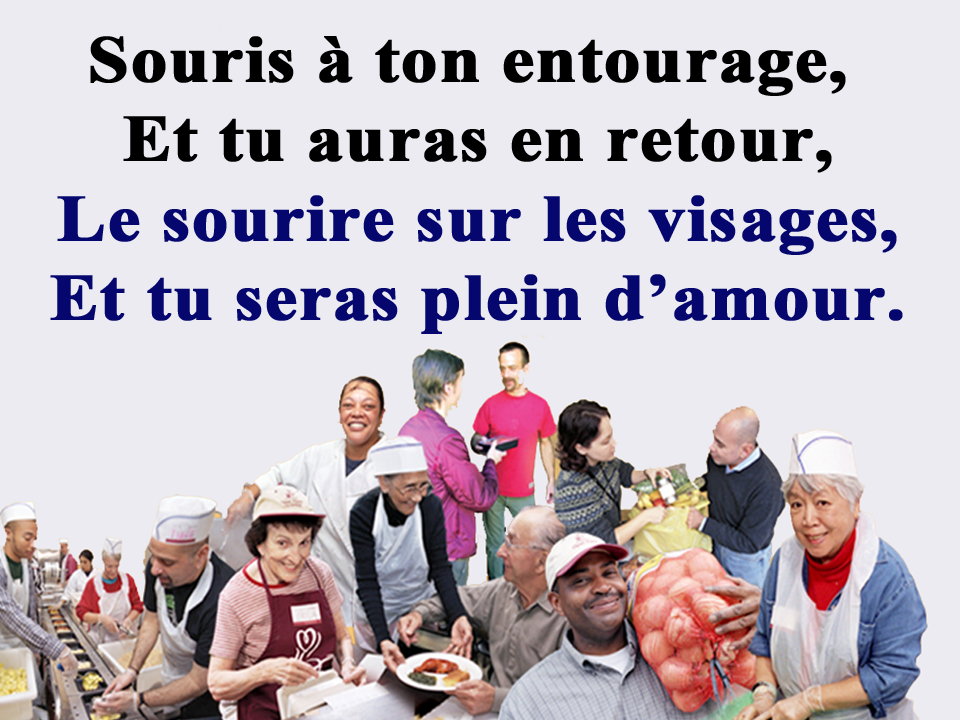 Refrain          (A) (Va au bout de tes rêves)
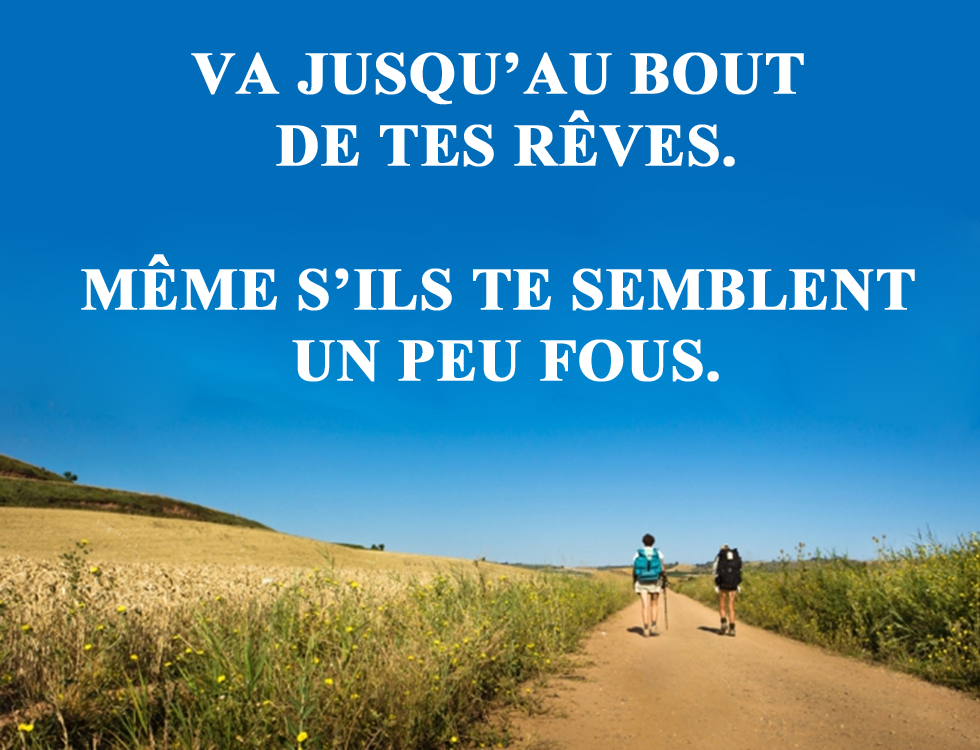 Suite refrain (B) (Va au bout de tes rêves)
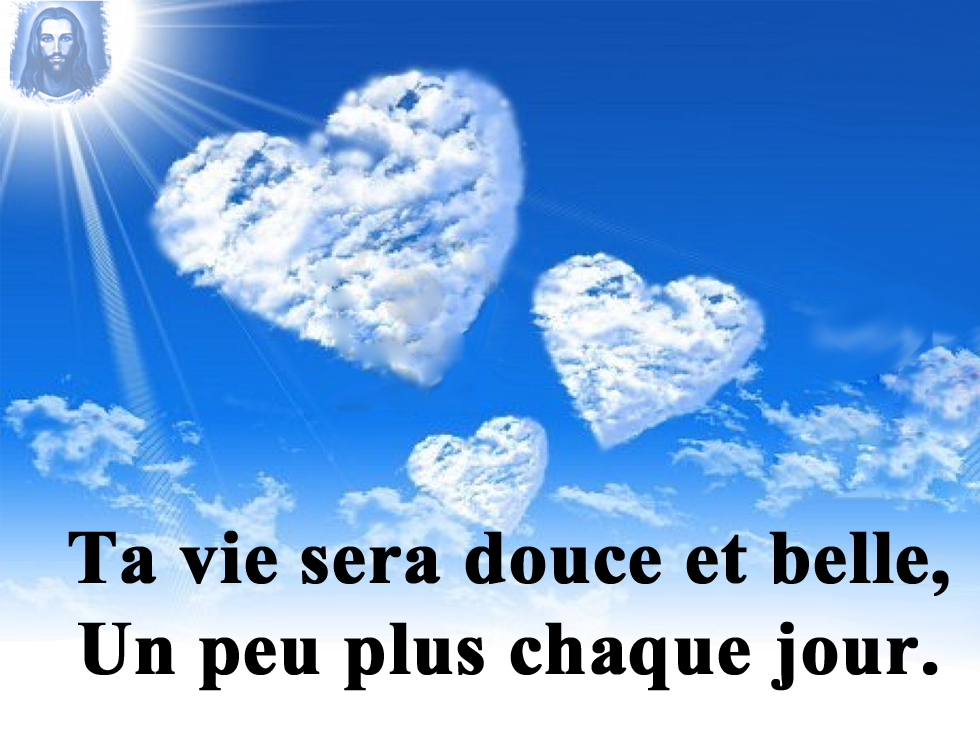 Suite refrain (C) (Va au bout de tes rêves)
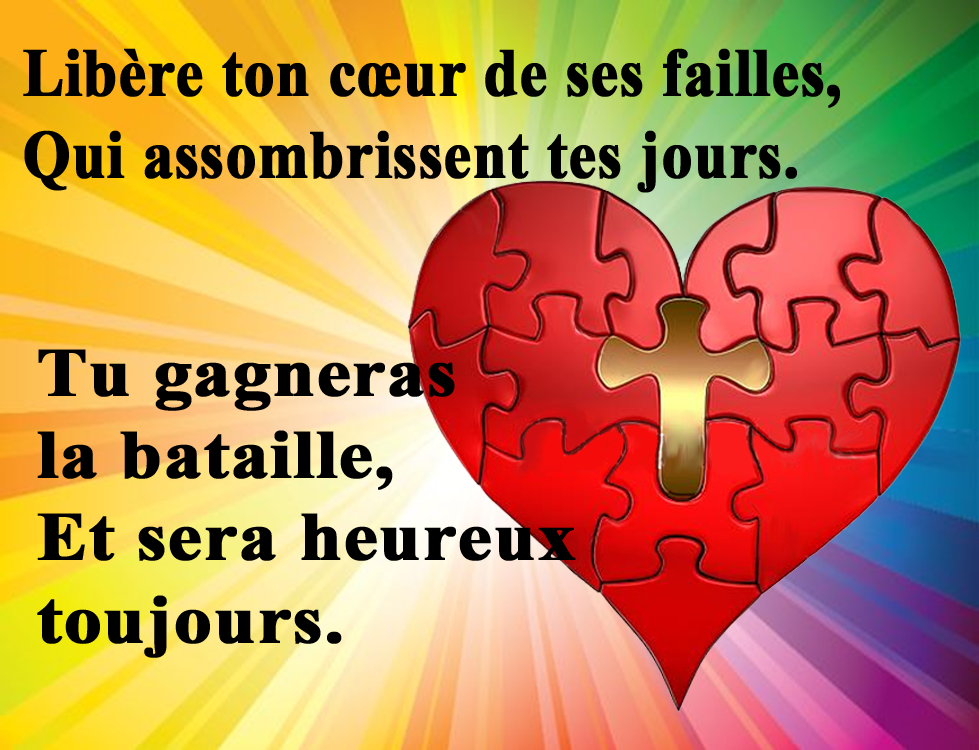 *****Petite pause musicale*****
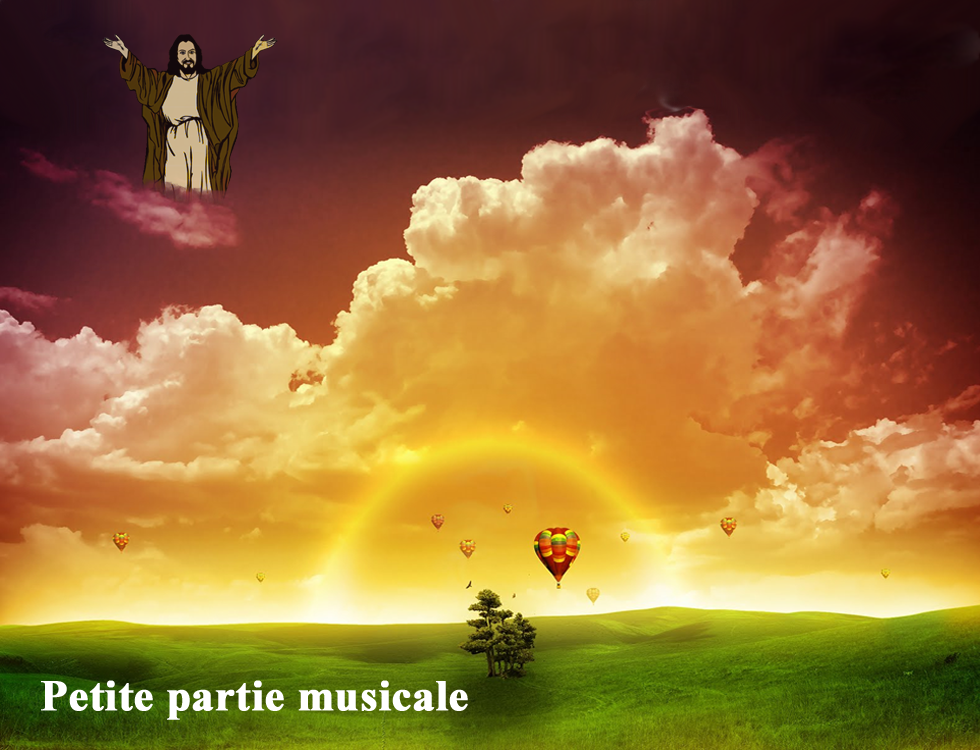 [Speaker Notes: Petite pause musicale]
Couplet # 2          (A)(Va au bout de tes rêves)
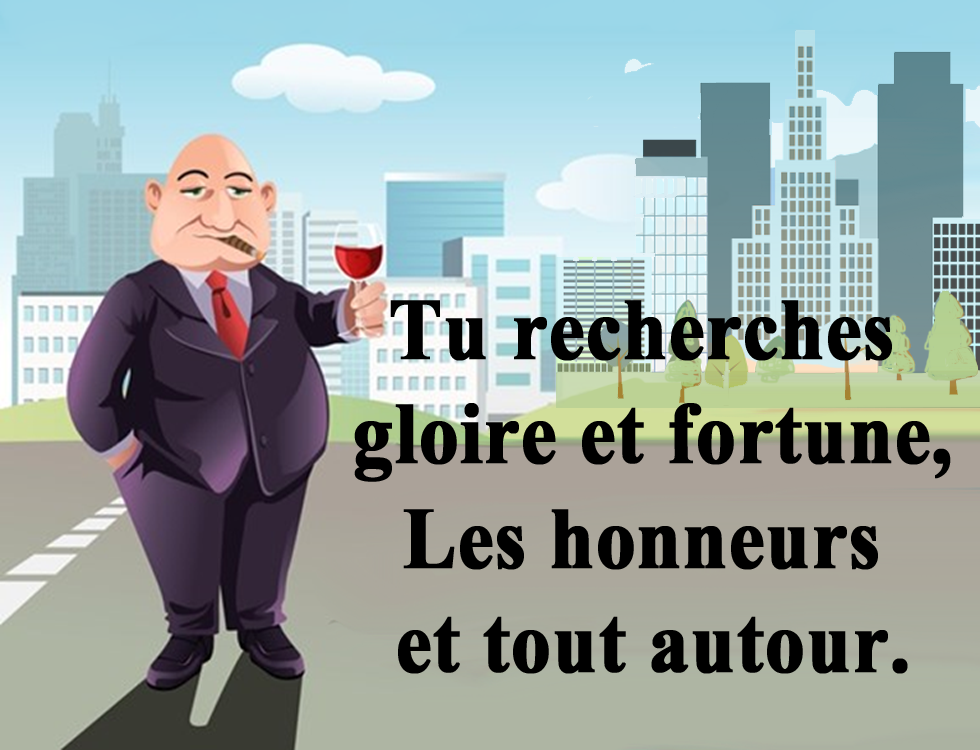 Suite couplet # 2 (B) Va au bout de tes rêves)
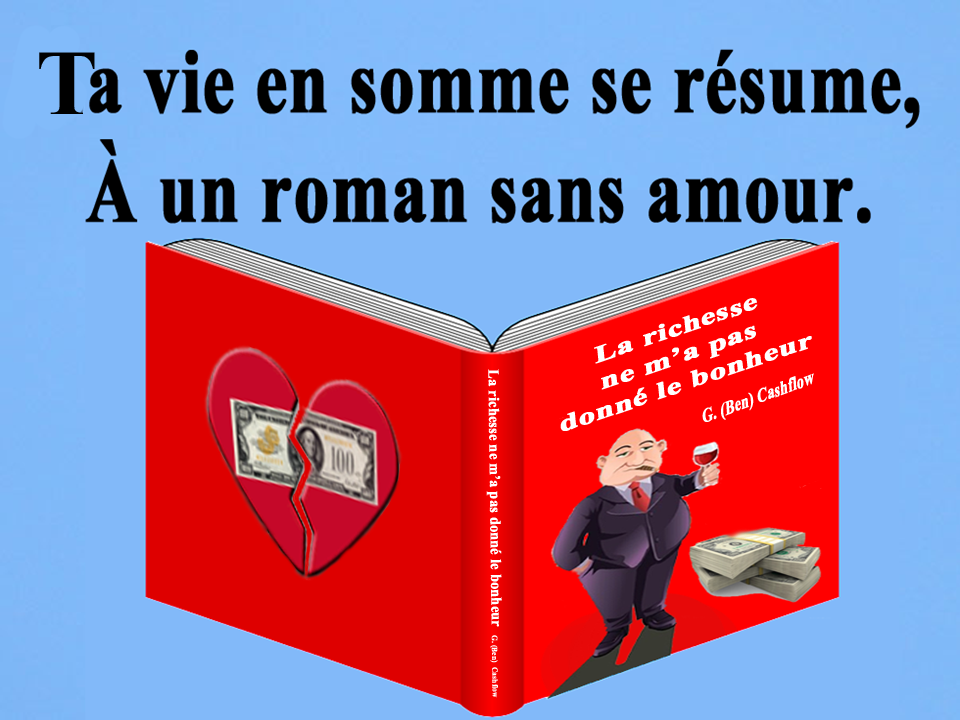 Suite couplet # 2 (C)(Va au bout de tes rêves)
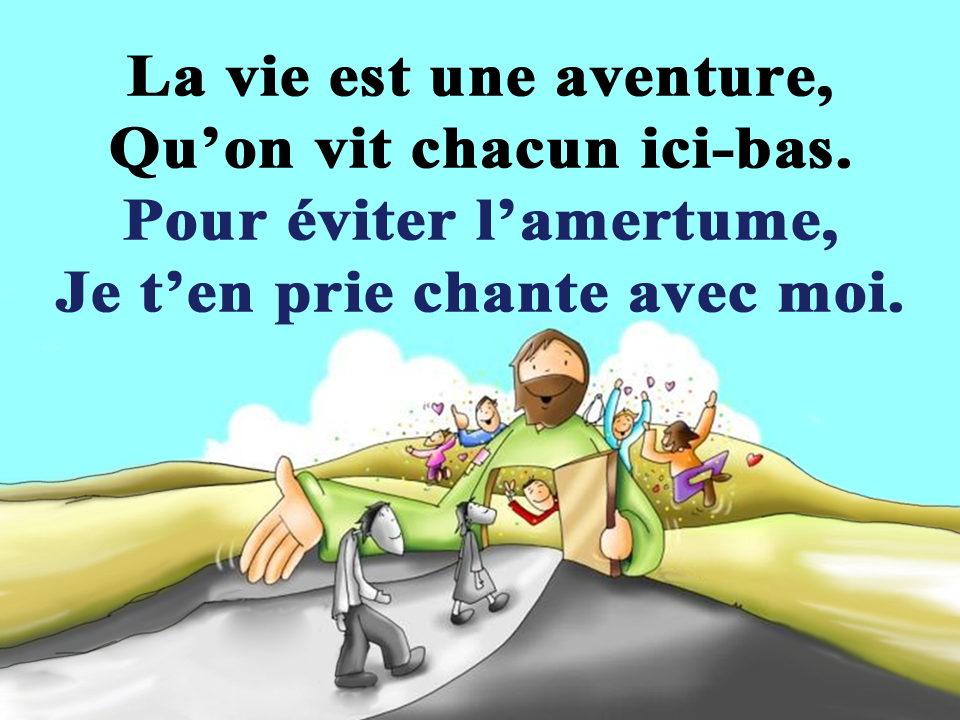 Refrain          (A)(1) (Va au bout de tes rêves)
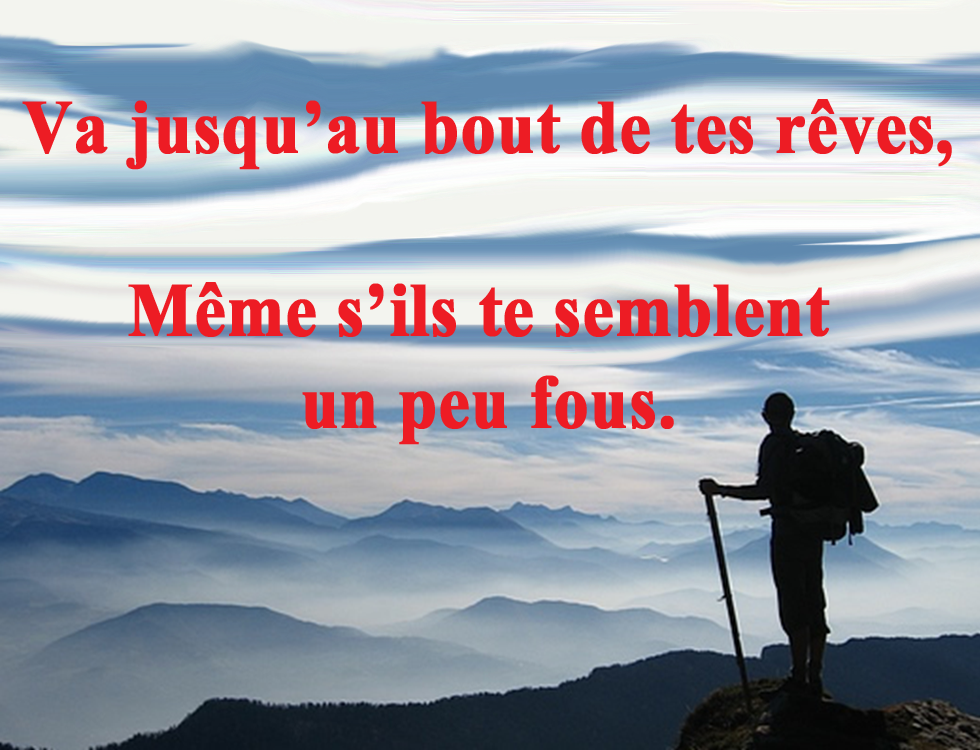 Suite refrain (B)(1)(Va au bout de tes rêves)
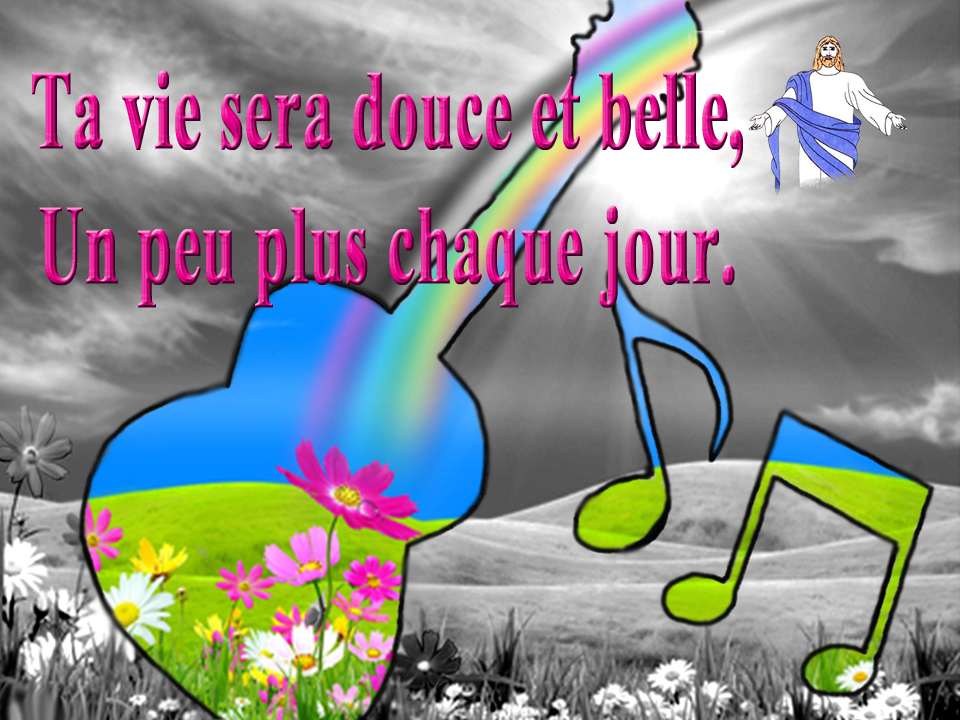 Suite refrain (C)(1)(Va au bout de tes rêves)
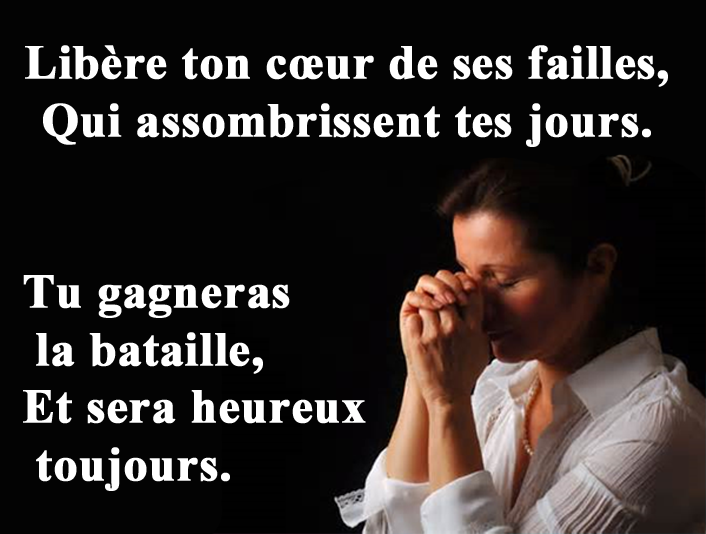 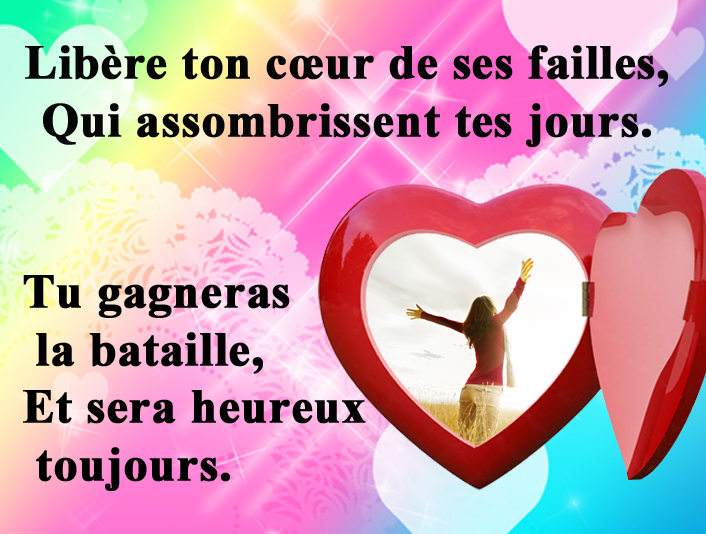 [Speaker Notes: Il y a 2 images sur cette diapo.]
Refrain          (A)(2) (Va au bout de tes rêves)
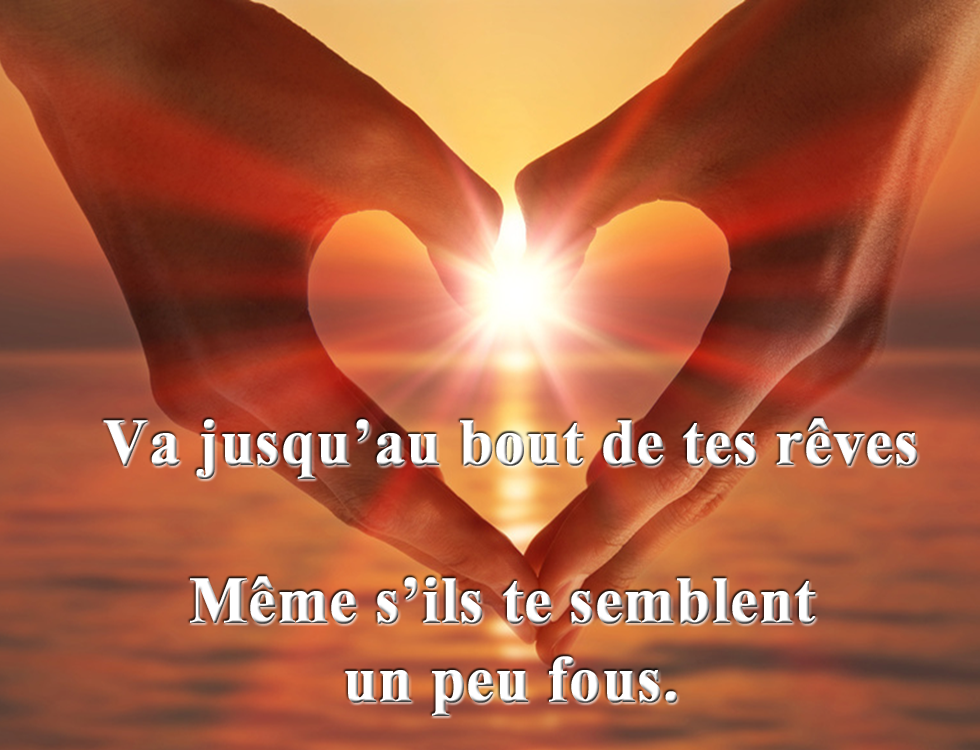 Suite refrain (B)(2)(Va au bout de tes rêves)
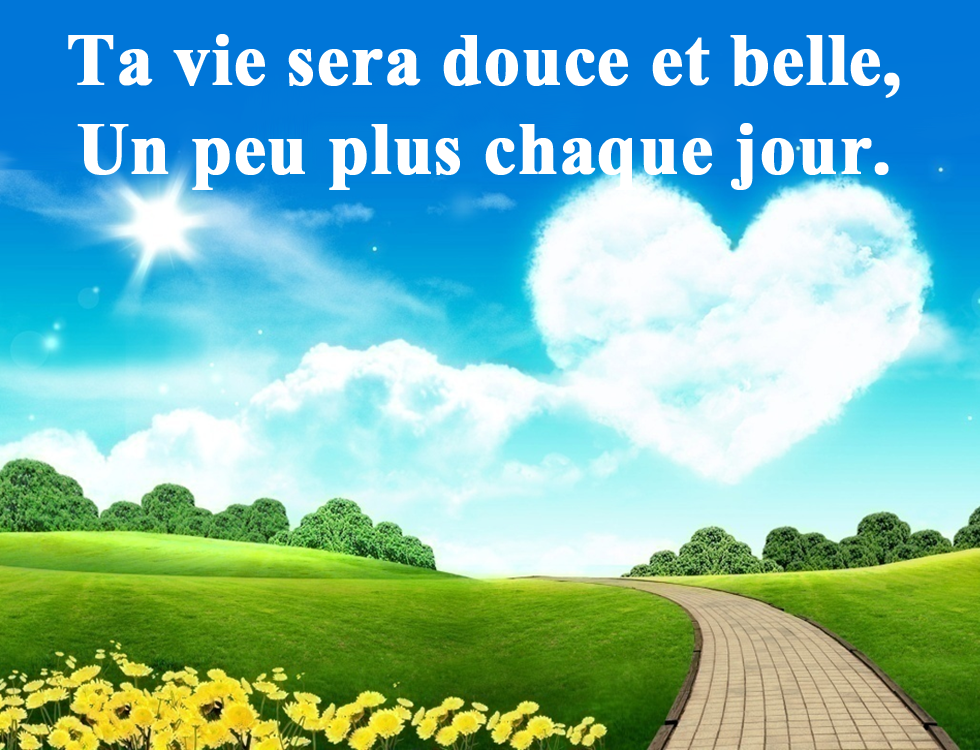 Suite refrain (C)(2)(Va au bout de tes rêves)
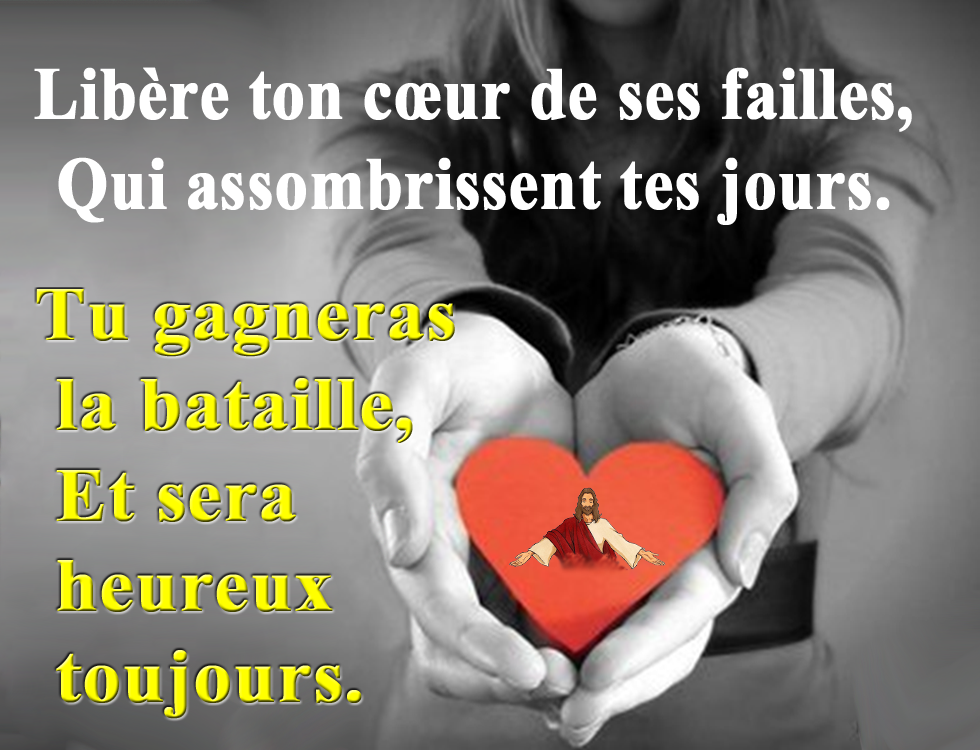 [Speaker Notes: Il y a 2 images sur cette diapo.]
Suite refrain finale (Va au bout de tes rêves)
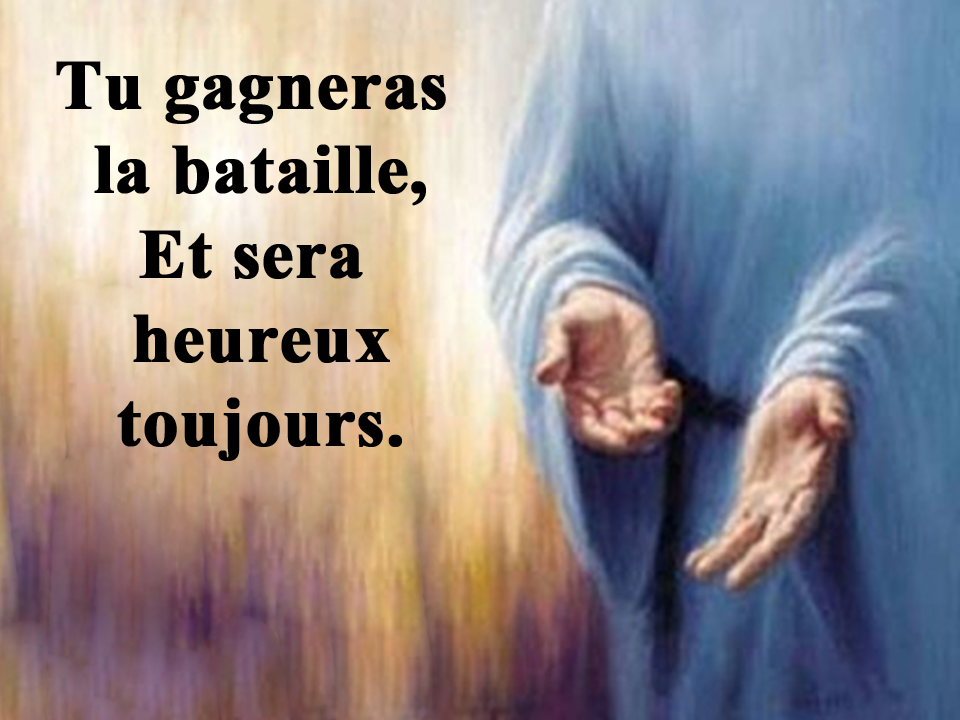 *****Partie musicale  finale*****
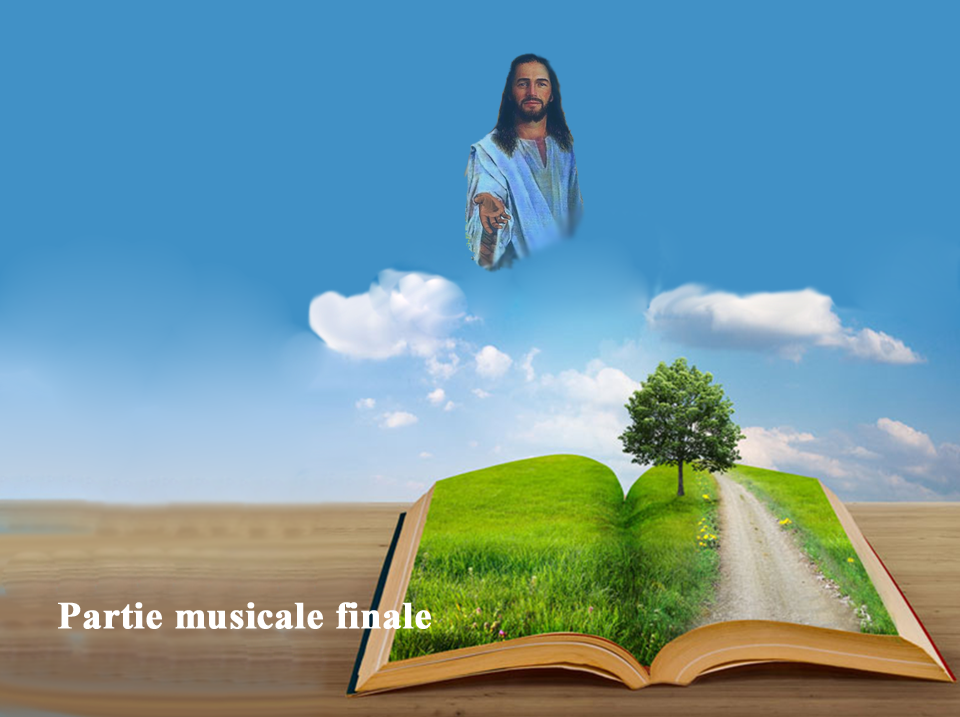 [Speaker Notes: Partie  musicale finale]
XXXXXXXXXXX    Va au bout de tes rêves
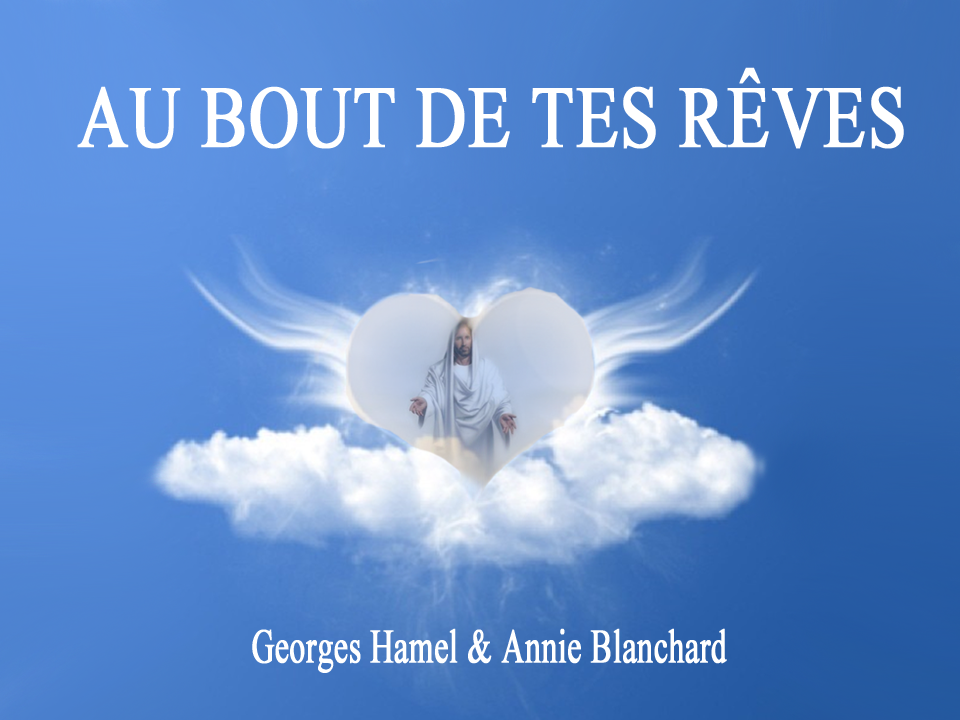